Suggested MIS-C Patient Management Guidelines, by Clinical Setting and Acuity
CDC Definition			 Anti-inflammatory agents for MIS-C 
Differential diagnosis		● Symptom Clusters According to Age
MIS-C
Office
Well appearing child
Well appearing child		  Triage 
Toxic appearing child		  BCH MIS-C Taskforce Members
ED
Acute care floor/Wards		● Discharge criteria	 
PICU Triage and Management
Inpatient
Follow-up			 ● References
Cardiology Outpatient follow-up
Rheumatology Outpatient follow-up
Reporting
Post-discharge
Well appearing child
Office
Fever ≥ 3d, PLUS at least 2:
Gastrointestinal symptoms (~90%+)
Abdominal pain
Vomiting
Diarrhea 
Mucocutaneous symptoms (~65%)
Conjunctivitis
Mucositis
Polymorphic rash
Extremity changes (swelling, erythema)
Neurologic symptoms (~40-50%)
Headache
Vision changes
Confusion
Meningitis signs 
Likely exposure or known COVID exposure in past 4-6 weeks
Carlin RF, Fischer AM, et al. found  that “the presence of abdominal pain, vomiting, mucosal irritation, neck pain or stiffness, and rash all were associated with a significant (P < .05) correlation with MIS-C requiring treatment.”  (J Pediatr 2021;229:26-32).
Next Page
Well appearing child
Office
Initial Work-Up:
CBC
CMP
ESR
CRP
Home with f/u in 24-48h
Well appearing child
No alternative diagnosis1
Quick turn-around lab
Do labs show2:
CRP >50
and
ESR >40
ALC < 1000
Plts <150
Na <135
To ED if     signs of inflammation
NO
YES
1Clinician to use judgement with interpretation. MIS-C is a diagnosis of exclusion.  
2ESR and CRP should be primary determinates
Back to Menu
Well appearing child
ED
Fever ≥ 3 days, PLUS at least 2:
GI symptoms (vomiting, diarrhea, abdominal pain)
Polymorphic rash 
Conjunctivitis/mucous membrane changes
Headache, mental status changes 
Extremity changes (hand/foot swelling, erythema)
Cervical LAD
High potential for exposure or known COVID exposure within past 4-6 weeks
Primary Work-Up:
ESR1
CRP1
CBCD2
CMP2
COVID PCR
Blood culture
Other testing as clinically indicated
1ESR and CRP should be primary determinates
2Clinician to use judgement with interpretation
Next page
Well appearing child
ED
Secondary Work-Up:
 D-dimer
 Troponin
 12 lead EKG
 BNP
 PT/PTT
 Fibrinogen
 Ferritin
 SARS CoV2 IgG
COVID PCR
 UA
 Cytokine profile
Transfer to tertiary pediatric hospital
After admission to acute care unit consider consults to:
Peds ID to assist ddx
Peds Cards if
↑ BNP, troponin
Abnormal EKG
ECHO per cardiology
Admit to pediatric COVID bed if COVID +
Fever and ≥ 2 symptoms PLUS:
Consider home with f/u in 24-48h
NO
Consider Peds ID consult
ESR > 401 OR
CRP > 501
PLUS
1 of the following ancillary labs2:
ALC <1000
Platelets <150
Na <135
High serum creatinine for age
Alternate dx?
MIS-C is a dx
 of exclusion
YES
NO
1ESR and CRP should be primary determinates
2Clinician to use judgement with interpretation. MIS-C is a diagnosis of exclusion.
Back to Menu
Toxic appearing child
ED
Fever ≥ 1d PLUS 
at least 2:
Work-Up:
CBCD
CMP
ESR
CRP
PT/PTT/Fibrinogen
D-dimer
BNP
Troponin
Ferritin
COVID PCR
SARS CoV Antibody (IgG) 
Cytokine profile
Blood culture, UA
EKG
STAT ECHO/POCUS
Other testing as indicated
Resuscitate per 2020 Pediatric Surviving Sepsis Guidelines:
Recommend fluid boluses 10-20ml/kg of buffered IVF
Assess for fluid overload between boluses
Consider initiating epinephrine or norepinephrine1 if abnormal perfusion after 40-60mL/kg
Transfer or admit to hospital with PICU2
GI symptoms (vomiting, diarrhea, abdominal pain)
Polymorphic rash
Conjunctivitis/mucous membrane changes
Headache, mental status changes 
Extremity changes (hand/foot swelling, erythema)
Cervical LAD, neck pain
High potential for/known exposure to COVID-19 within past 4-6 weeks
Evidence of cardiac dysfunction (i.e., hypotension, shock)
1Epinephrine (0.03-2 mcg/kg/min IV) recommended  for cold and cardiogenic shock.  Norepinephrine (0.05-2 mcg/kg/ min IV) recommended for warm shock.
2Brenner Physician Access Line: 336-716-7654/800-277-7654
Back to Menu
Triage
ED
Vasoactive infusion
Active, ongoing fluid resuscitation
Requiring positive pressure ventilation, including HFNC
Obtundation
Evidence of cardiac dysfunction
Need for advanced hemodynamic monitoring
Severe electrolyte or other lab derangement needing frequent monitoring
Organ failure requiring frequent monitoring    (> q4h) or intervention (e.g., AKI)
Consider direct admission to PICU if:
Back to Menu
BCH MIS-C Taskforce Members
ED
You may contact us to discuss an MIS-C case, to help with reporting requirements, or to help facilitate testing/outpatient scheduling.  To contact us, or to arrange for transport to Brenner Children’s Hospital, call the Brenner Physician Access Line: 336-716-7654/800-277-7654.
Dr. John Darby, Pediatric Hospitalist
Dr. Cara Haberman, Pediatric Hospitalist
Dr. Brandon Hays, Pediatric Cardiology
Dr. Rima Jarrah, Pediatric Critical Care
Dr. Chad McCalla, Pediatric Emergency Medicine
Dr. Kacy Ramirez, Pediatric Infectious Disease
Dr. Alysha Taxter, Pediatric Rheumatology
Back to Menu
Acute care floor/Wards
Inpatient
Consider following consults
Peds ID to assist ddx
Peds Cards if
↑ BNP, troponin
Abnormal EKG
Rpt ECHOs per Peds Cards 
Peds Rheum (attending-to-attending, please)
After ID consult made and MIS-C diagnosis has been established
If worsening clinical picture despite IVIG and BID steroids
If MIS-C pt transferred to  PIMC/PICU
If concern for MAS, or rising ferritin
Monitoring
Telemetry
Consider daily EKGs while febrile or if having arrhythmias
Follow closely for clinical signs of progressive heart failure and/or fluid overload:
Edema
Hepatomegaly
Rales
Increased WOB or new O2 requirement
COVID isolation until PCR neg
Continue to consider alternative diagnoses, treat/triage appropriately
Next page
Acute care floor/Wards, cont’d
Inpatient
First Tier Treatment
IVIG 1-2 gm/kg X1. Consider further dosing based on clinical response. 
Methylprednisolone 2mg/kg div BID
Consider antimicrobials:	
+/- Vancomycin + CTX OR Meropenem
+/- Clindamycin
+/- Doxycycline 
If treating with IVIG & steroids AND platelets >80K, consider ASA 81mg QD
Consider LMWH if coronary artery  Z-score >10
Serial Labs/Studies
Daily CBCd, CMP, ESR, CRP, ferritin until afebrile
Daily troponin unless initial abnl, then q4h until downtrending
Daily BNP if abnl, space per Cardiology
Trend any other initial abnl labs q24 with input from multidisciplinary team
EKG q48h, at minimum, until discharge
ECHO q24-48h until improving, and then as needed.  If coronary artery changes noted, ECHO q2-3d until stable. 
NOTE: If see increase in inflammatory markers, recheck all initial labs, including BNP &  troponin.
Continue all medications in IV form until GI symptoms resolved.
Continue to consider alternative diagnoses, treat/triage appropriately
Back to Menu
Acute care floor/Wards, cont’d
Continue to consider alternative diagnoses, treat/triage appropriately
Inpatient
Second Tier Treatment
If patient is refractory to IVIG and low-dose glucocorticoids:
Consult Peds Rheumatology (attending-to-attending conversation, please) for potential initiation of following therapies:
Pulse dose steroids, typically methylprednisolone 10-30 mg/kg/day for 3-5 days
Anakinra IV/SC
Ensure patient is prophylaxed for steroid-induced gastritis
Consider transfer to higher level of care.
Back to Menu
PICU Triage and Management
Inpatient
Vasoactive infusion
Active, ongoing fluid resuscitation
Requiring positive pressure ventilation, including HFNC
Obtundation
Evidence of cardiac dysfunction
Need for advanced hemodynamic monitoring
Severe electrolyte or other lab derangement needing frequent monitoring
Organ failure requiring frequent monitoring    (> q4h) or intervention (e.g., AKI)
Consider direct admission to PICU if:
Next Page
PICU Triage and Management
Inpatient
Assessment and Stabilization
STAT Echocardiograph, if not done
Placement of upper extremity, double lumen CVL
STAT blood gas, lactate, cooximetry
If low BP, consider
10-20 ml/kg buffered IVF
Norepinephrine
Epinephrine
Milrinone
Consider:
CVP monitoring
Arterial line for NIBP, labs
HFNC/NIMV
Intubation/CMV
V-A ECMO, peripheral cannulation
Pediatric Consultants*
Infectious Disease
Cardiology
Rheumatology
Admit to PICU:
COVID isolation until PCR negative
VS per PICU routine
*Consider such consults as indicated by level of suspicion, differential diagnoses and clinical presentation.
Next page
PICU Triage and Management
Inpatient
Treatment
IVIG 2 gm/kg X1. Consider further dosing based on clinical response. 
Methylprednisolone 2mg/kg divided BID
Second Tier: Pulse dosing (consult Pediatric Rheumatology)
Consider anakinra (consult Pediatric Rheumatology)
Consider antimicrobials, per Peds ID:	
+/- Vancomycin + CTX OR Meropenem
+/- Clindamycin
+/- Doxycycline 
ASA 81mg QD if platelets > 80K
Consider LMWH if coronary artery  Z-score >10
IV Gastritis ppx
Serial Labs/Studies
Daily CBCd, CMP, ESR, CRP, ferritin until afebrile
Daily troponin unless initial abnl, then q4h until downtrending
Daily BNP abnl, space per Cardiology
Trend any other initial abnl labs q24 with input from multidisciplinary team
EKG q24, if abnrmal. Once normalizes, 48h.
ECHO q24-48h until improving, and then as needed.  If coronary artery changes noted, ECHO q2-3d until stable. 
NOTE: If see increase in inflammatory markers, recheck all initial labs, including BNP &  troponin.
Continue all medications in IV form until GI symptoms resolved.
Back to Menu
Discharge Criteria
Inpatient
Afebrile x48-72h
Inflammatory markers downtrending x 72h 
Cardiac function improved and stable. Continue checking these throughout hospitalization, even in recovery, b/c of risk of relapse.
GI function normalized, able to tolerate enteral feeds and absorb medications
Resolution of severe organ dysfunction
Back to Menu
Follow-up
Outpatient Appointments
Pediatric Rheumatology
Pediatric Cardiology
Unclear who is at risk for coronary artery aneurysms, thus should treat all MIS-C patients similar to KD patients from a cardiac perspective
Pediatric Infectious Disease
Others
Post-discharge
Back to Menu
Cardiology Outpatient Follow-up
Every MIS-C patient will require:
Low dose ASA until 6 week appointment/6 weeks after initiation
If EF is <35%, consider LMWH for two weeks post-discharge, with guidance of hematology/cardiology
ECG and ECHO at 2 weeks & 6 weeks post-IVIG
Other considerations
Cardiac MRI 
at 2-6 mo if EF <50%
consider earlier in patients with elevated troponin
Stress test 
If myocarditis/elevated troponins, follow myocarditis guidelines with activity restrictions for 3-6 mo and stress testing prior to returning to full activities
Consider more frequent longterm follow up with ECG and ECHO at 3mo, 6mo and 1 yr at least.
Post-discharge
Back to Menu
Rheumatology Outpatient Follow-up
Follow-up appointment with pediatric rheumatology 1-2 weeks 
Prior to discharge, rheumatologist will coordinate tapering of steroids, anakinra and determine type and timing of outpatient labs to follow.
Post-discharge
Back to Menu
CDC Definition MIS-C
An individual aged <21 years presenting with fever*, laboratory evidence of inflammation**, and evidence of clinically severe illness requiring hospitalization, with multisystem (>2) organ involvement (cardiac, renal, respiratory, hematologic, gastrointestinal, dermatologic or neurological); AND
No alternative plausible diagnoses; AND
Positive for current or recent SARS-CoV-2 infection by RT-PCR, serology, or antigen test; or exposure to a suspected or confirmed COVID-19 case within the 4 weeks prior to the onset of symptoms.
*Fever >38.0°C for ≥24 hours, or report of subjective fever lasting ≥24 hours**Including, but not limited to, one or more of the following: an elevated C-reactive protein (CRP), erythrocyte sedimentation rate (ESR), fibrinogen, procalcitonin, d-dimer, ferritin, lactic acid dehydrogenase (LDH), or interleukin 6 (IL-6), elevated neutrophils, reduced lymphocytes and low albumin
Additional comments:
Some individuals may fulfill full or partial criteria for Kawasaki disease but should be reported if they meet the case definition for MIS-C.
Consider MIS-C in any pediatric death with evidence of SARS-CoV-2 infection.
Back to Menu
Differential Diagnosis
Includes, but not limited to, and may overlap with:
Kawasaki Disease/Kawasaki Shock Syndrome
Toxic Shock Syndrome
Staphylococcal
Streptococcal
Rocky Mountain Spotted Fever or other Rickettsial infections
Hemophagocytic lymphohistiocytosis (HLH)/ Macrophage Activating Syndrome (MAS)
Myocarditis
Bacterial or viral infection/sepsis
Rheumatologic disease
E-cigarette/Vaping product use Associated Lung Injury (EVALI)
20
Back to Menu
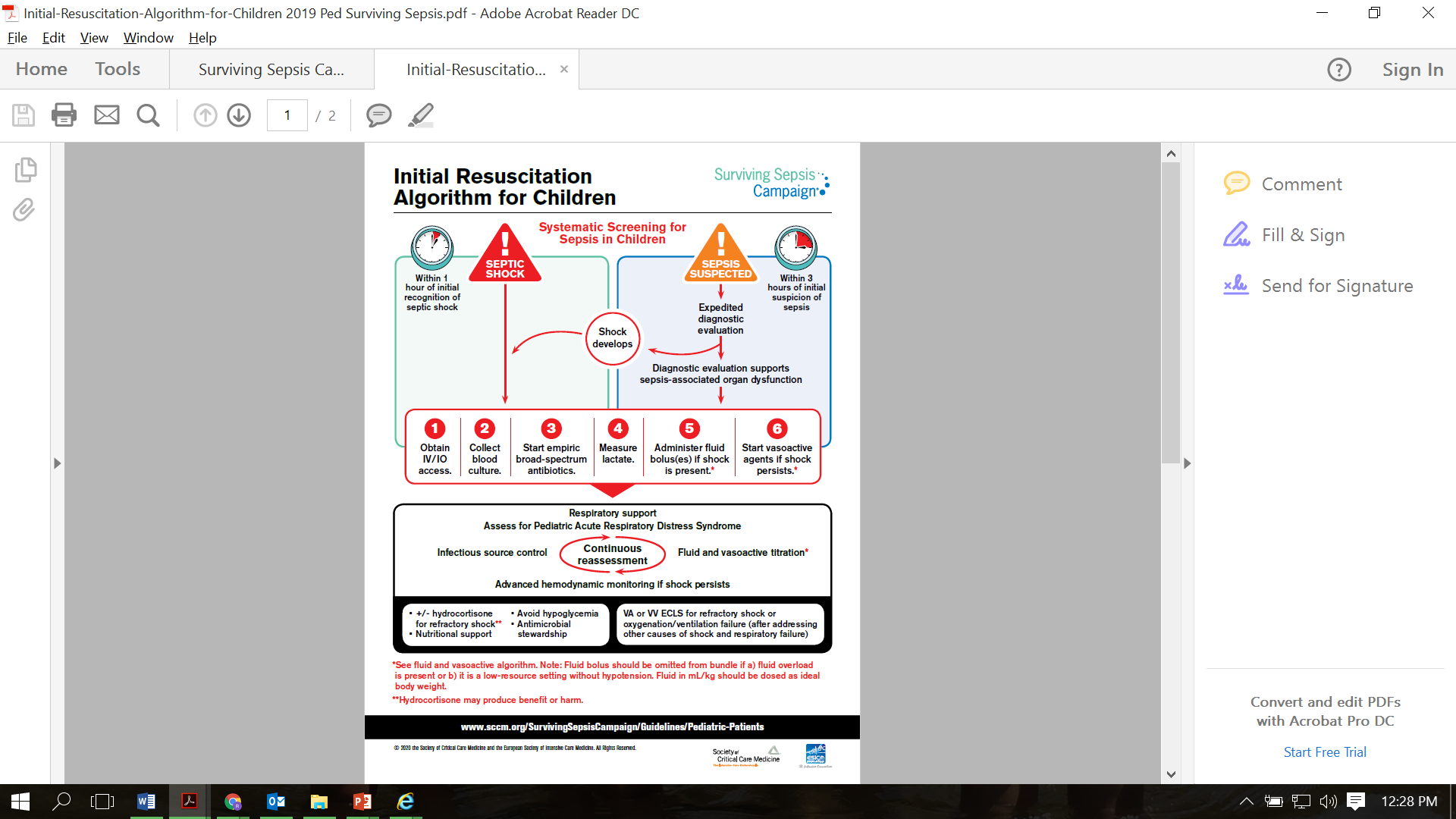 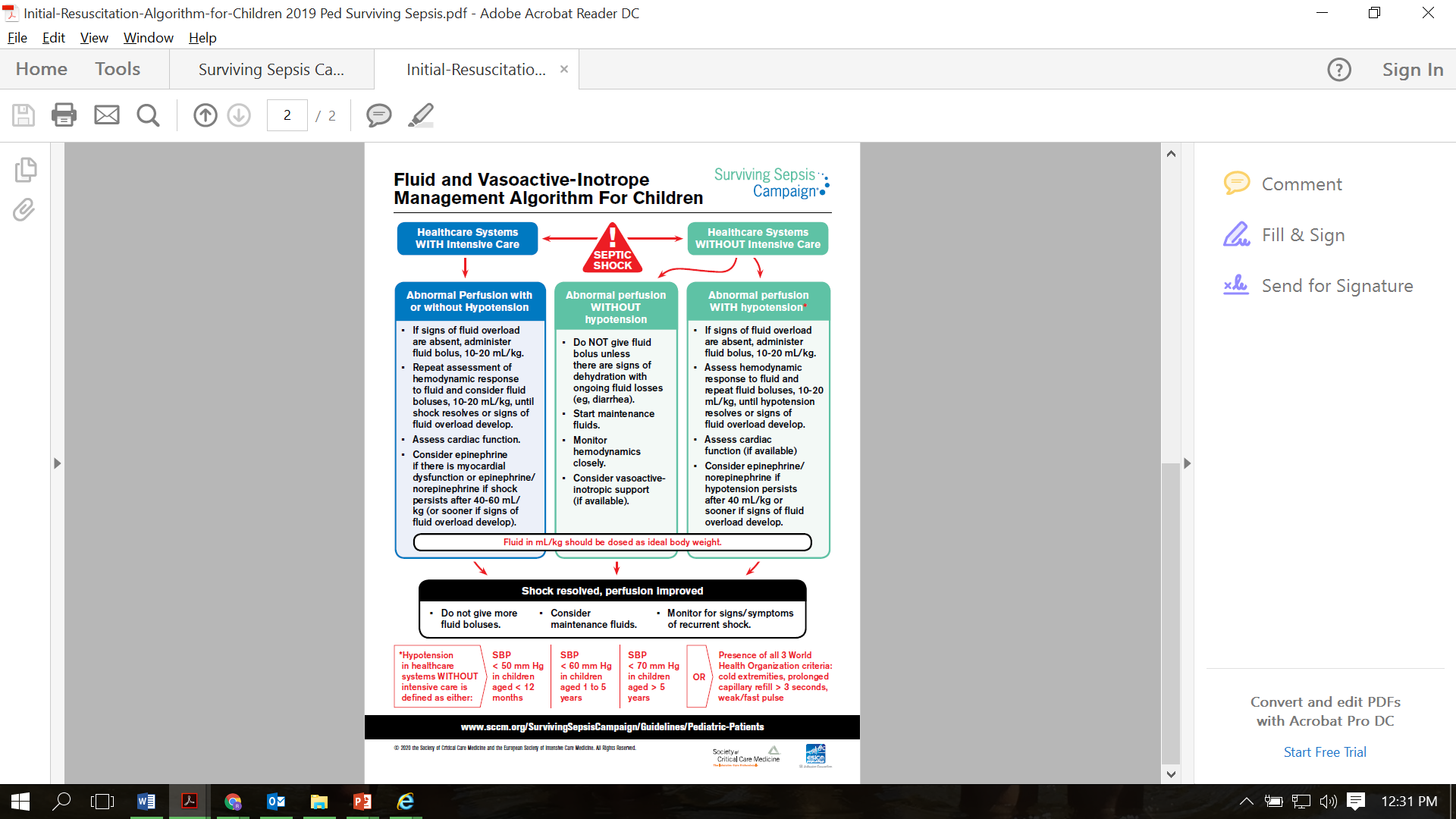 Back to Menu
Anti-Inflammatory Agents being Used for MIS-C
Back to Menu
Adapted from Henderson 2020
Symptom Clusters According to Age, NY State data
From Dufort EM et al, Multisystem Inflammatory Syndrome in Children in New York State. N Engl J Med 2020;383:347-58.
Back to Menu
Reporting
According to the CDC, cases of MIS-C should be reported to local, state or territorial health departments:
Instructions for MIS-C case report forms can be found at: : https://www.cdc.gov/mis-c/pdfs/hcp/mis-c-form-instructions.pdf
Electronic case report forms can be found at: https://www.cdc.gov/mis-c/pdfs/hcp/mis-c-form-fillable.pdf
Several registries and studies are collecting data about MIS-C patients:
World Health Organization
Multisystem inflammatory syndrome in children and adolescents temporally related to COVID-19
WHO Case report form:  L'IV version 16-05-20
The BEST Study
https://bestavailabletreatmentstudy.co.uk/wp-content/uploads/2020/06/Best-available-trThe BEST Studyeatment-for-paediatric-inflammatory-syndromes-associate-with-SARS_AC_ML_AC-1.pdf
Back to Menu
References
Columbia University Vagelos College of Physicians and Surgeons and New York-Presbyterian Morgan Stanley Children’s Hospital. COVID-19 and Heart Disease: The Pediatric Experience. https://www.youtube.com/watch?v=ea-H8a87bUs
Feldstein LR, et al. Multisystem Inflammatory Syndrome in U.S. Children and Adolescents.  N Engl J Med. 2020 Jun 29.
Dufort EM et al. Multisystem Inflammatory Syndrome in Children in New York State. N Engl J Med 2020;383:347-5.
Riollano-Cruz M, et al. Multisystem Inflammatory Syndrome in Children (MIS-C) Related to COVID-19: A New York City Experience. J Med Virol. 2020 Jun 25.
Rowley AH, Multisystem Inflammatory Syndrome in Children (MIS-C) and Kawasaki Disease: Two Different Illnesses with Overlapping Clinical Features. J Pediatr. 2020 Jun 22:S0022-3476(20)30760-5.
Capone, CA, et al. Characteristics, Cardiac involvement, and Outcomes of Multisystem Inflammatory Disease of Childhood (MIS-C) Associated with SARS-CoV-2 Infection. J Pediatr. 2020 Jun 14:S0022-3476(20)30746-0.
Kaushik S, et al. Multisystem Inflammatory Syndrome in Children (MIS-C) Associated with SARS-CoV-2 Infection: A Multi-institutional Study from New York City. J Pediatr. 2020 Jun 14:S0022-3476(20)30747-2.
Simpson JM, Newburger JW. Multi-System Inflammatory Syndrome in Children in Association with COVID-19. Circulation. 2020 Jun 11. 
Whittaker E, et al. Clinical Characteristics of 58 Children With a Pediatric Inflammatory Multisystem Syndrome Temporally Associated With SARS-CoV-2. JAMA. 2020 Jun 8:e2010369.
Miller J, et al. Gastrointestinal symptoms as a major presentation component of a novel multisystem inflammatory syndrome in children (MIS-C) that is related to COVID-19: a single center experience of 44 cases. Gastroenterology. 2020 Jun 4:S0016-5085(20)34753-3. 
Toubiana J, et al. Kawasaki-like multisystem inflammatory syndrome in children during the covid-19 pandemic in Paris, France: prospective observational study. BMJ. 2020 Jun 3;369:m2094.
Zachariah P, et al. Epidemiology, Clinical Features, and Disease Severity in Patients With Coronavirus Disease 2019 (COVID-19) in a Children's Hospital in New York City, New York. JAMA Pediatr. 2020 Jun 3:e202430.
Grimaud M, et al. Acute myocarditis and multisystem inflammatory emerging disease following SARS-CoV-2 infection in critically ill children. Version 2. Ann Intensive Care. 2020 Jun 1;10(1):69.
Chiotos K, et al. Multisystem Inflammatory Syndrome in Children during the COVID-19 pandemic: a case series. J Pediatric Infect Dis Soc. 2020 May 28:piaa069.
Belhadjer Z, et al. Acute heart failure in multisystem inflammatory syndrome in children (MIS-C) in the context of global SARS-CoV-2 pandemic. Circulation. 2020 May 17.
Verdoni L,  et al. An outbreak of severe Kawasaki-like disease at the Italian epicentre of the SARS-CoV-2 epidemic: an observational cohort study. Lancet. 2020 Jun 6;395(10239):1771-1778.
DeBiasi RL,, et al. Severe COVID-19 in Children and Young Adults in the Washington, DC Metropolitan Region. J Pediatr. 2020 May 13. 
Riphagen S, et al. Hyperinflammatory shock in children during COVID-19 pandemic. Lancet. 2020 May 23;395(10237):1607-1608.
Viner RM and Whitaker E. Kawasaki-like disease: emerging complication during the COVID-19 pandemic. Lancet. 2020 May 13.
https://www.cdc.gov/mis-c/hcp/index.html
https://emergency.cdc.gov/coca/calls/2020/callinfo_051920.asp:   Multisystem Inflammatory Syndrome in Children (MIS-C) Associated with Coronavirus Disease 2019 (COVID-19).  May 19, 2020.  
Pediatric Intensive Care- COVID-!( International Collaborative. Part II On the Multisystem Inflammatory Syndrome in Children and Adolescents temporarily related to COVID 19. May 23, 2020.